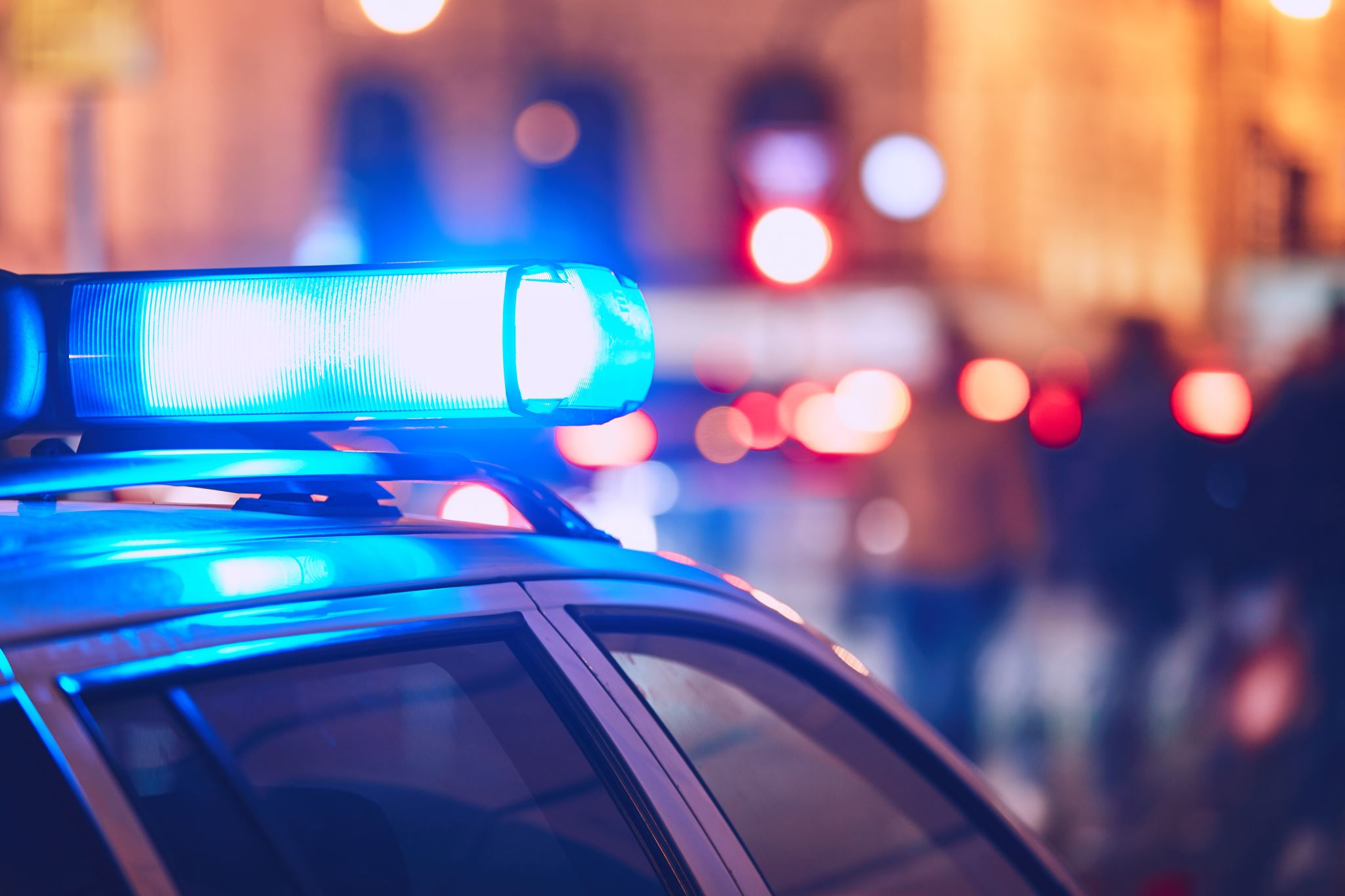 Book of Revelation (Churches)
Pearl Patch Bible Study – Tuesday, January 14, 2020
Prayer
Father, we are asking that You give us wise minds and spirits attuned to Your will, and so that we acquire a thorough understanding of the ways in which You work.  In Jesus Name.  -Amen!
Focus
The Seven Churches of the Apocalypse
Follow-Up Study Question:
Special PresentationRick Renner Ministries
What are your Thoughts?
I keep my eyes always on the Lord. With him at my right hand, I will not be shaken.
- Psalms 16:8
Hope
QUESTIONS 
& 
PRAYER REQUESTS
?
Closing Prayer